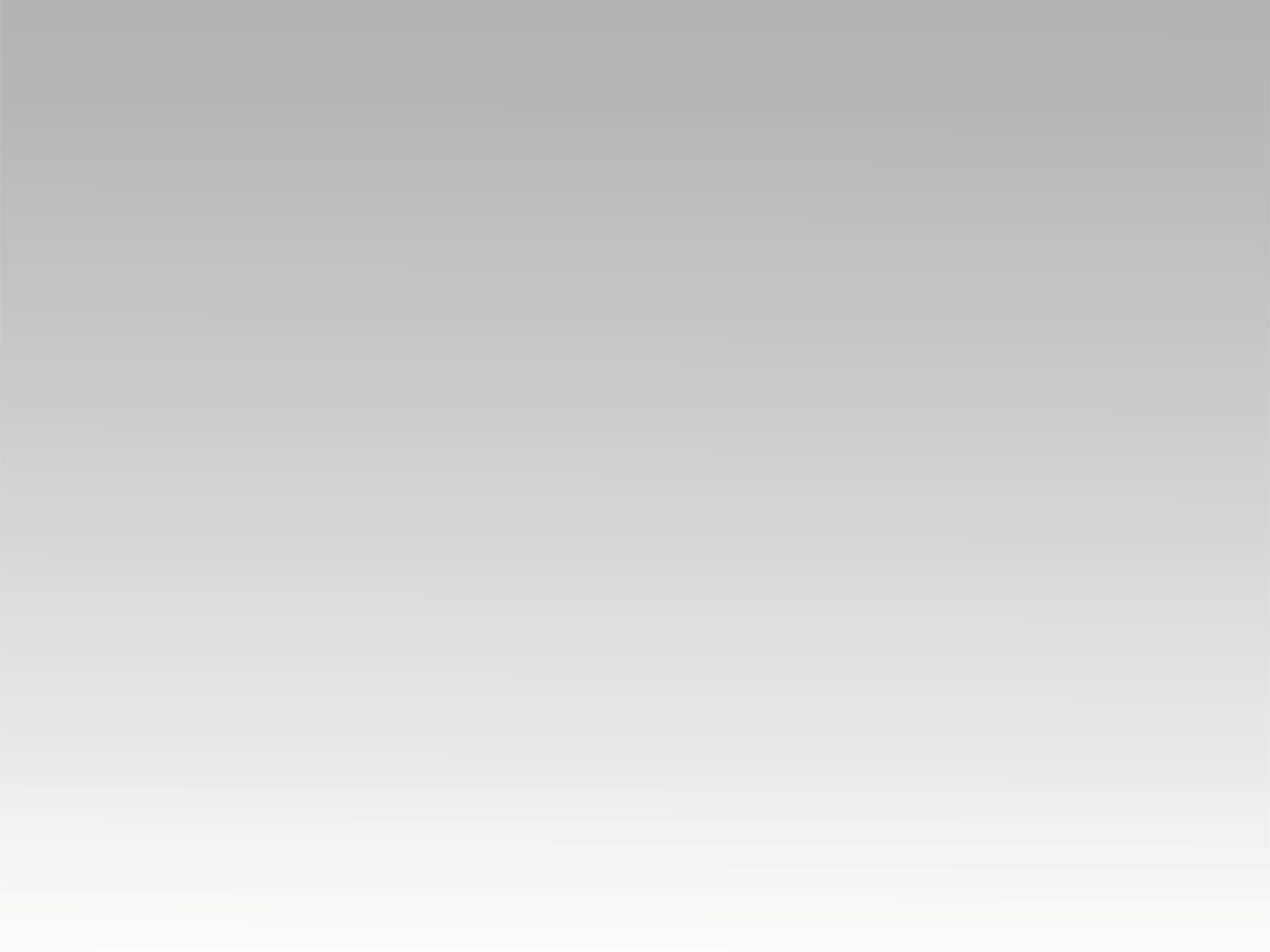 تـرنيــمة
مخلصي ذبحت
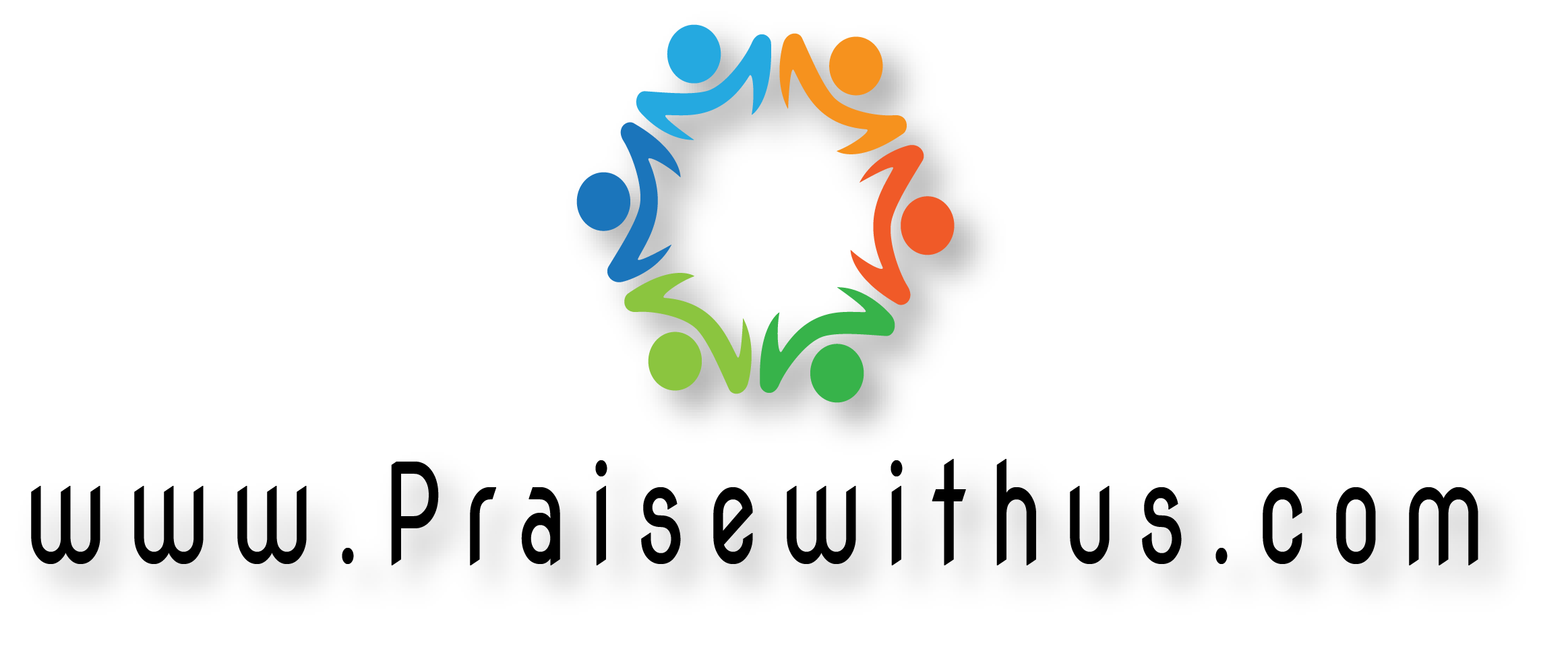 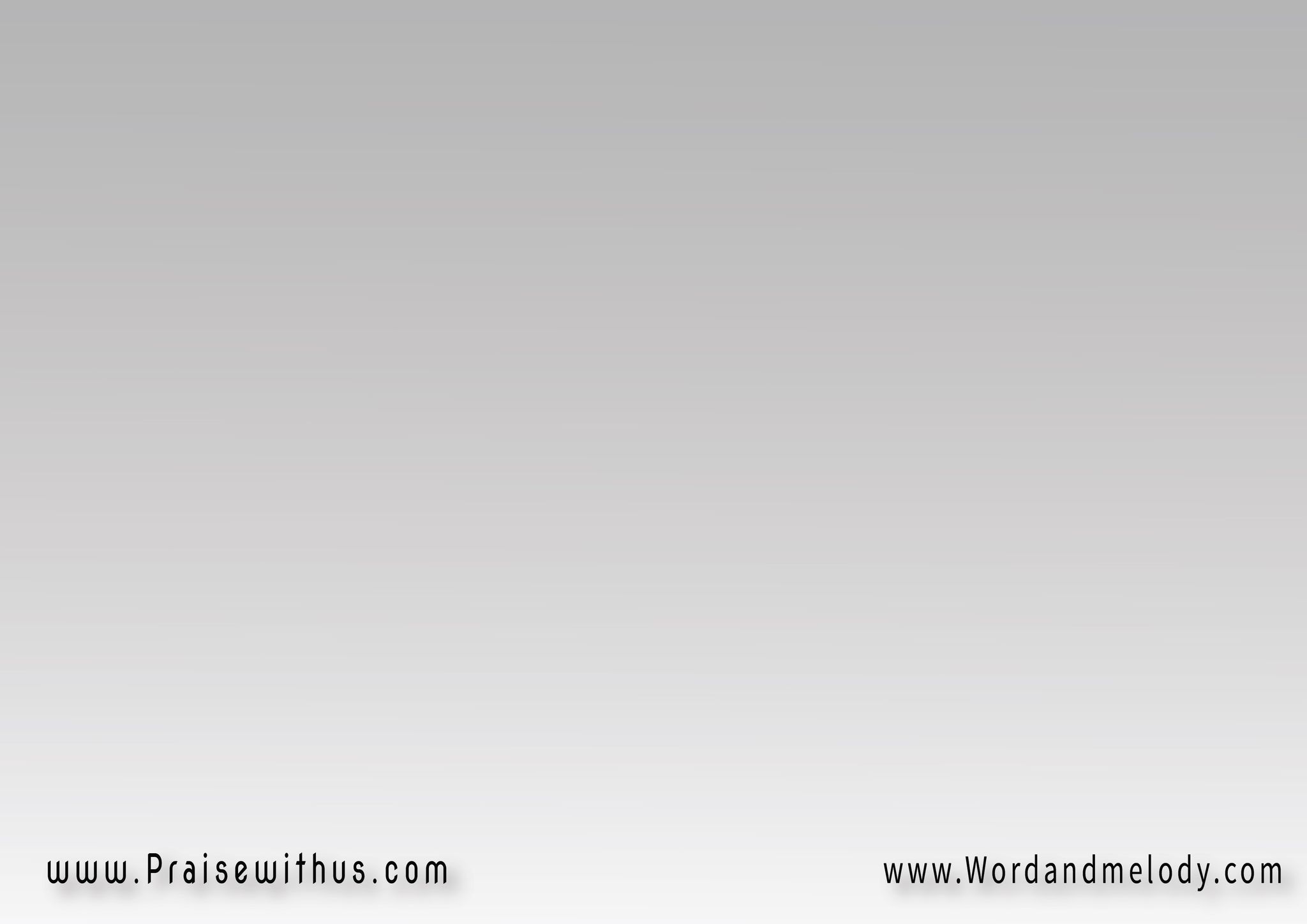 1- 
مخلصي ذبحت على الصليب رفعت حملت اللعنةالعمل أكملت الشيطان سحقت مجداً لك مجداً لك
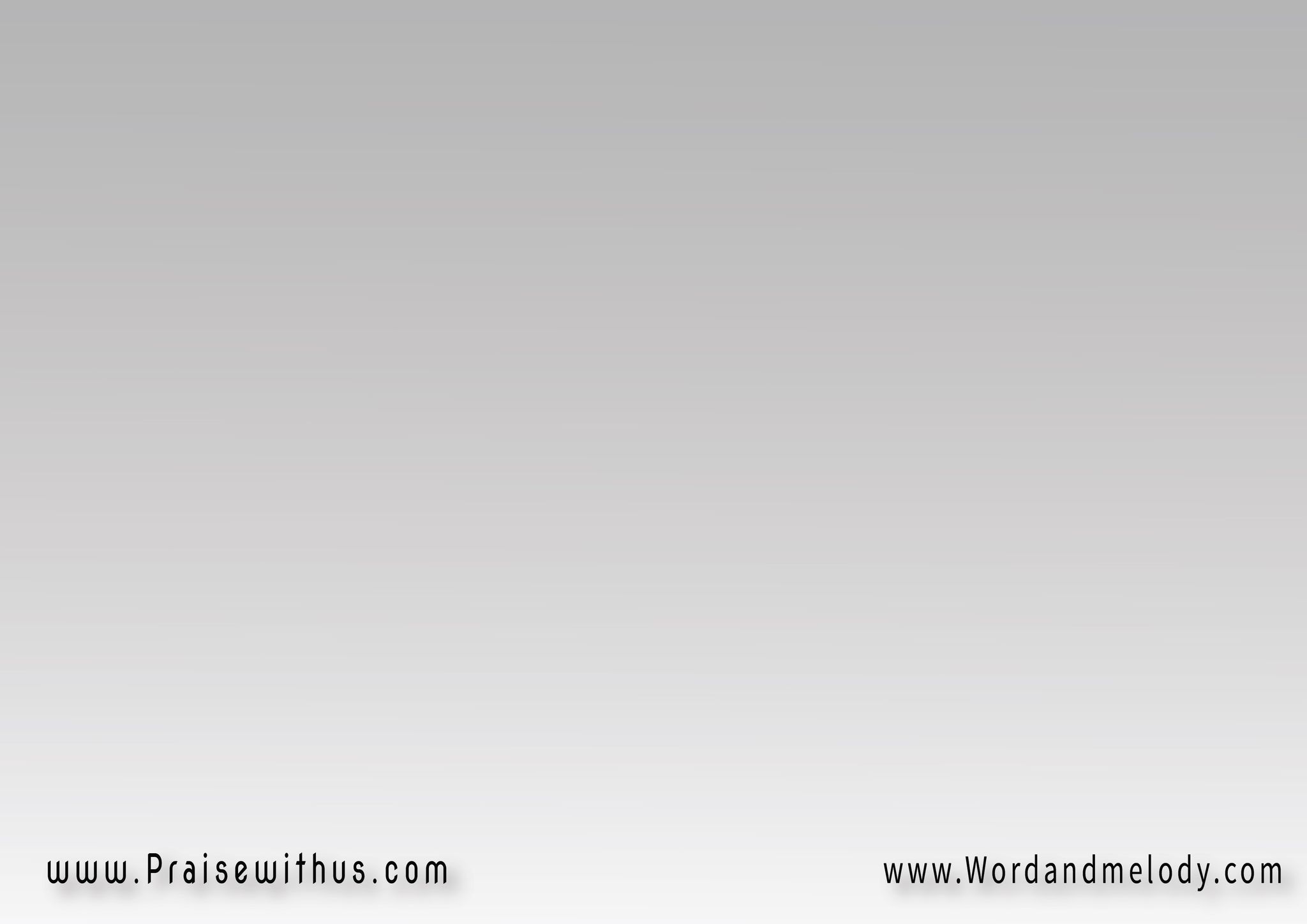 القرار:
(مجداً خلصتنا 
مجداً خلصتنا 
مجداً خلصتنا 
وتخلص بالتمام) 2
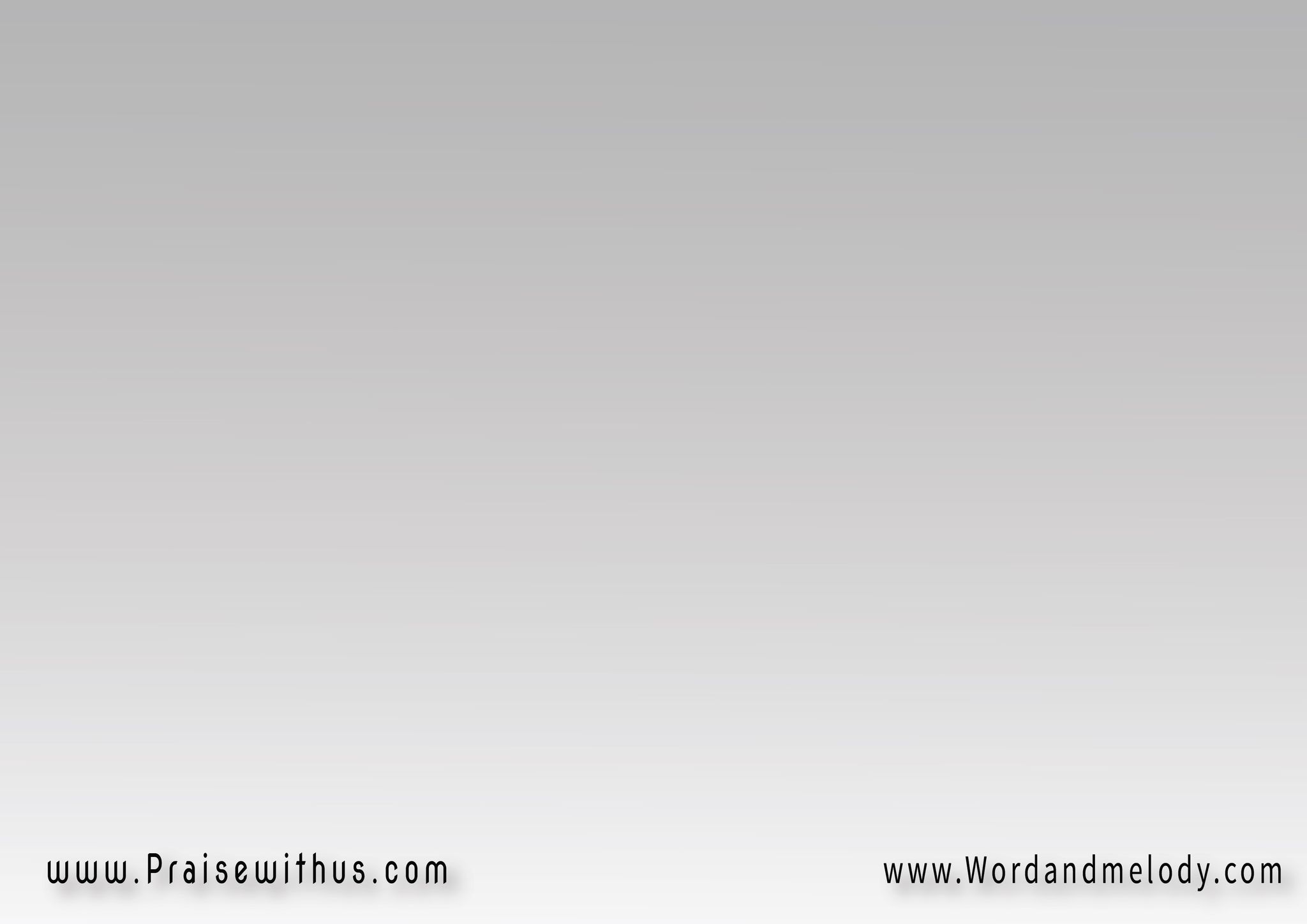 2- 
تحرر نعم تشفي نعم نعم 
نعلن إيماننالا تتغير لا تتأخر 
نؤمن بك نؤمن بك
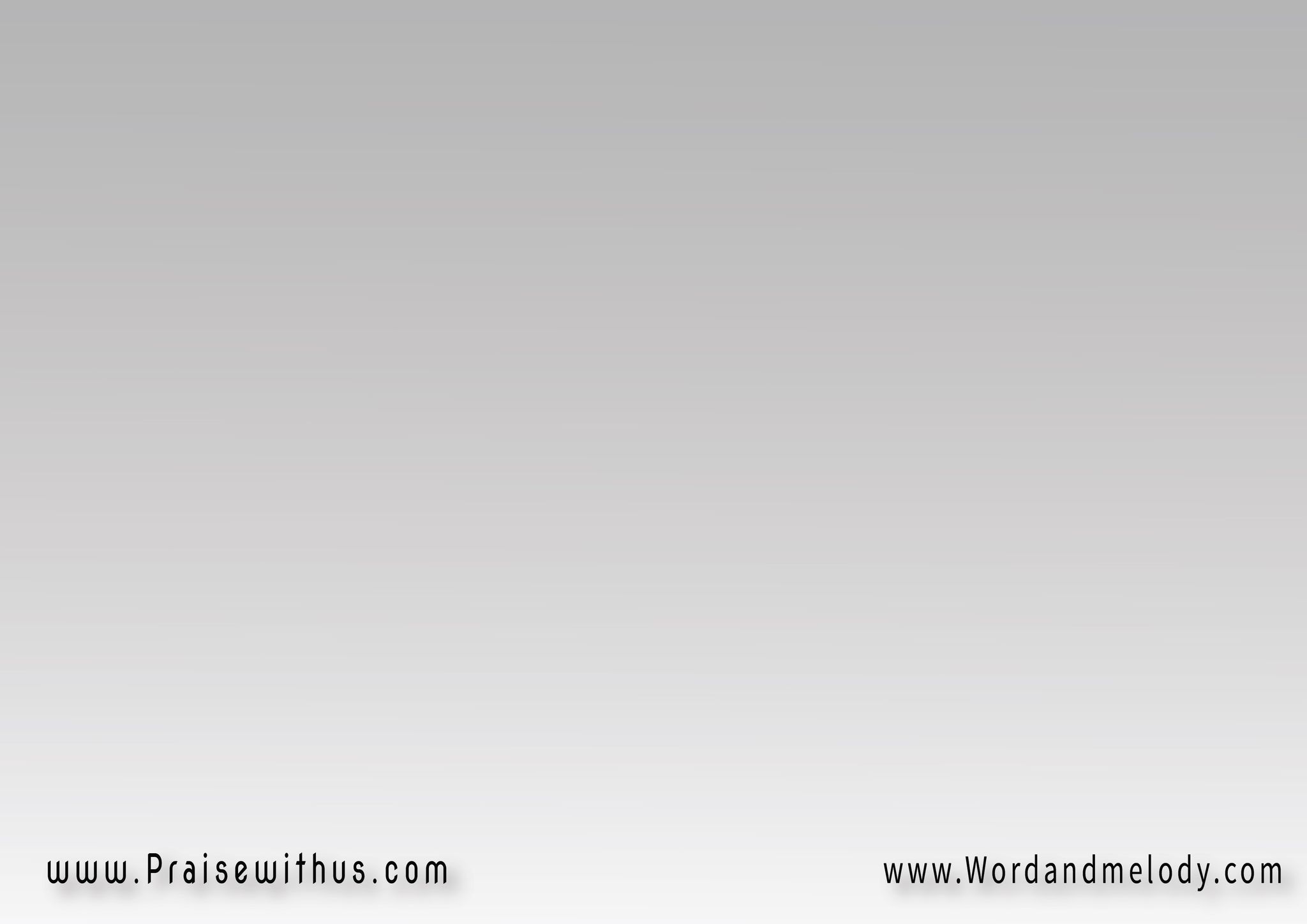 القرار:
(مجداً خلصتنا 
مجداً خلصتنا 
مجداً خلصتنا 
وتخلص بالتمام) 2
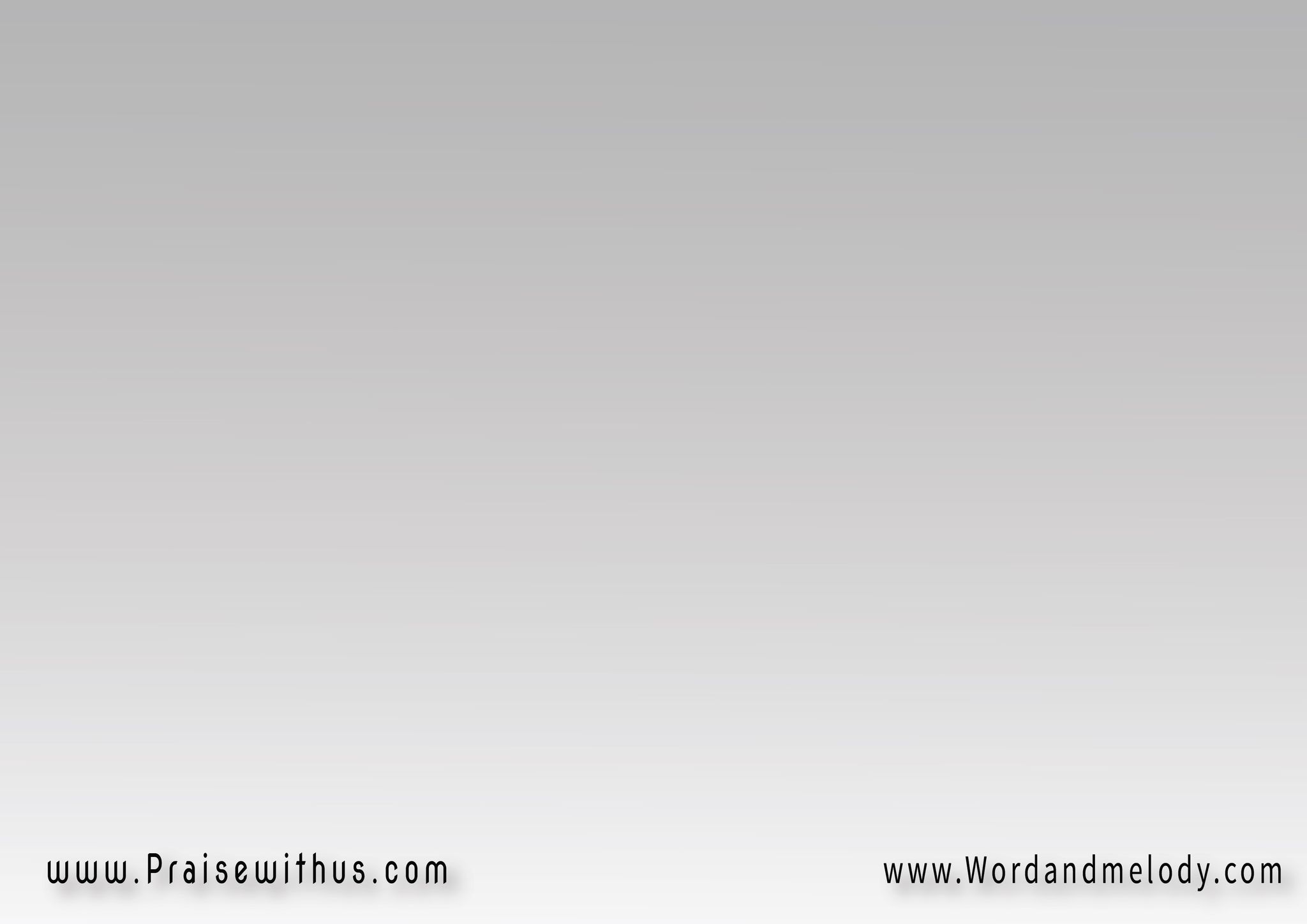 3- 
 نحن نرفعك ونسبحك 
فيك أمانناعلى حياتنا على أبوابنا 
دماؤك دماؤك
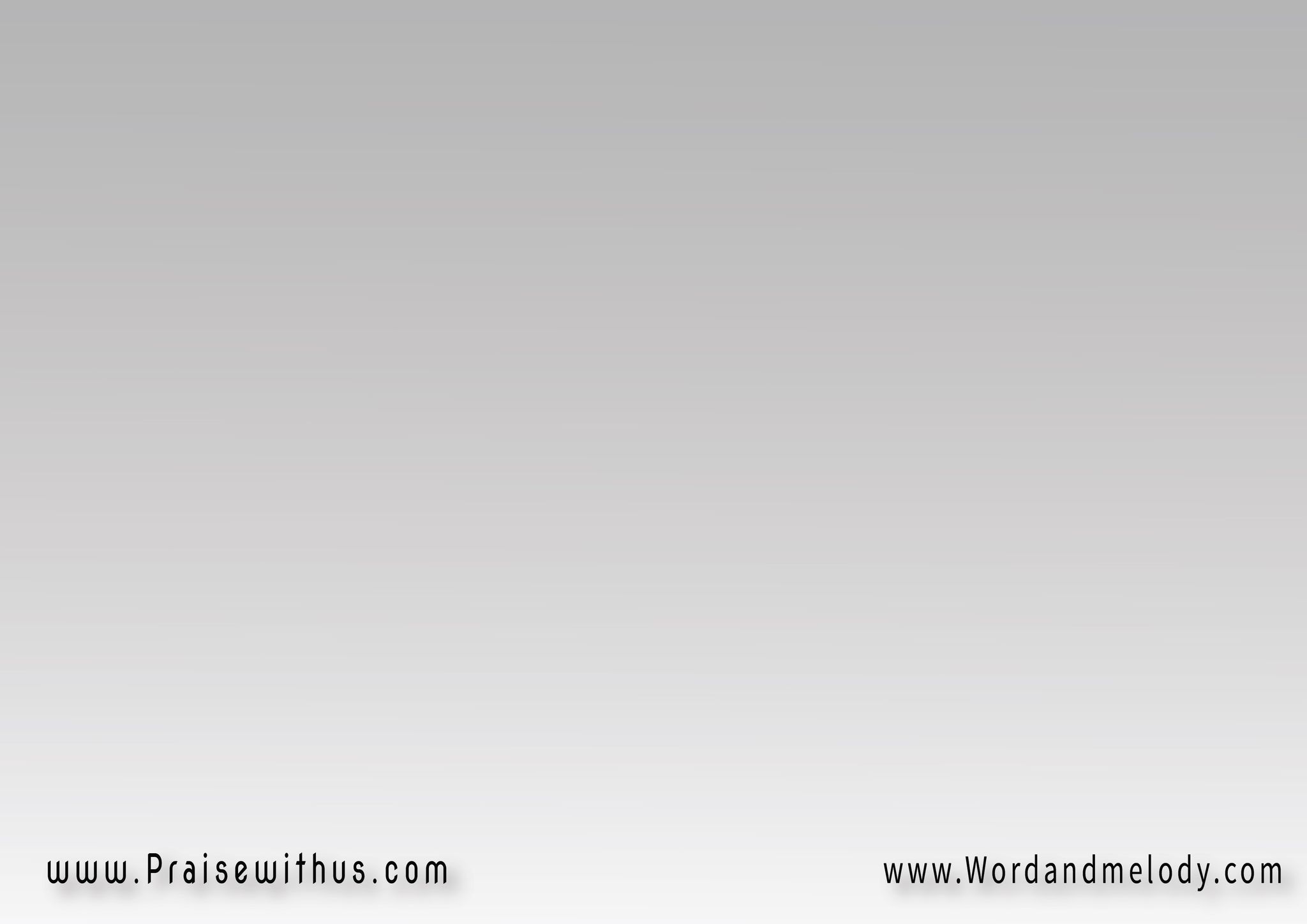 القرار:
(مجداً خلصتنا 
مجداً خلصتنا 
مجداً خلصتنا 
وتخلص بالتمام) 2
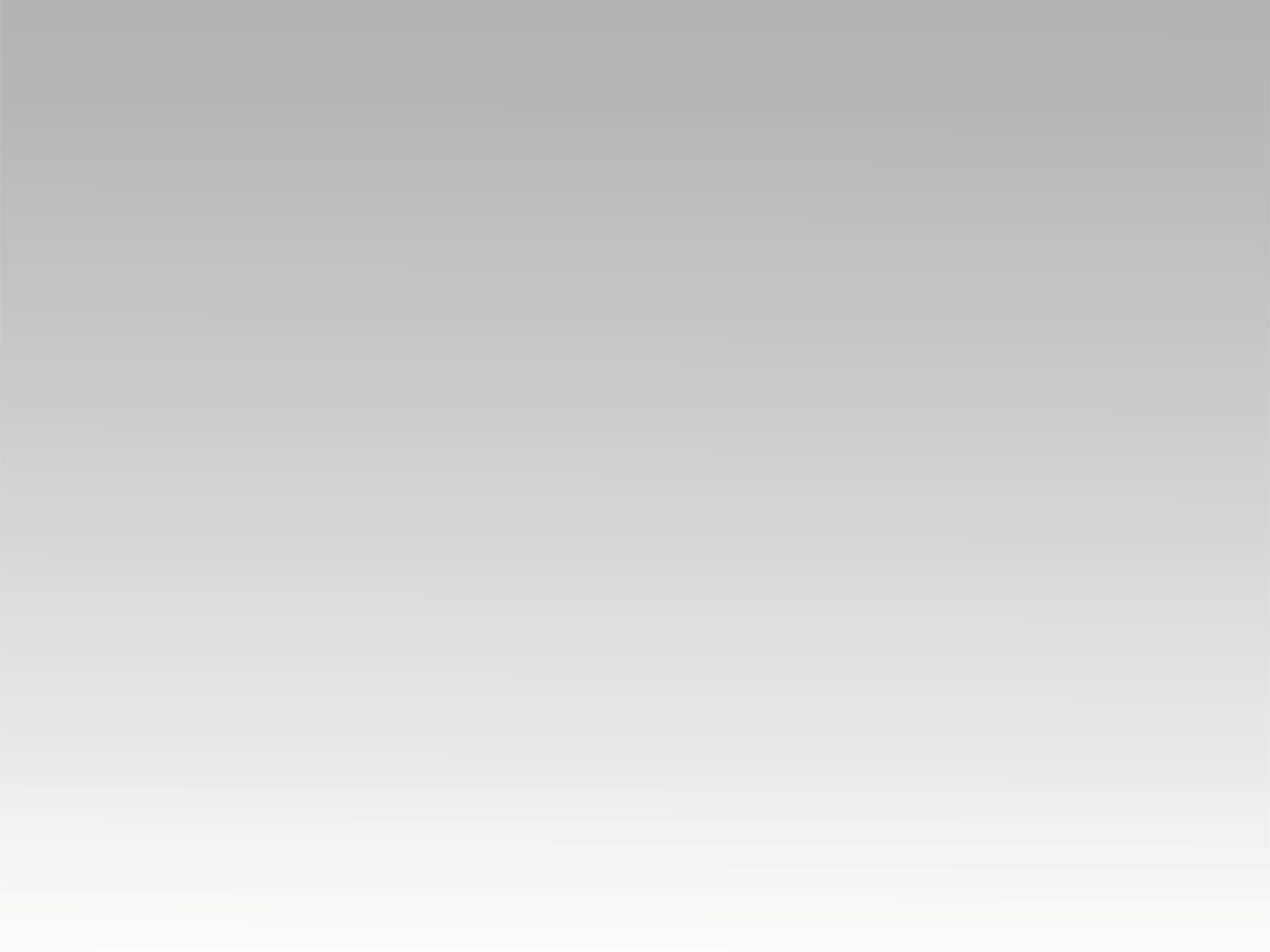 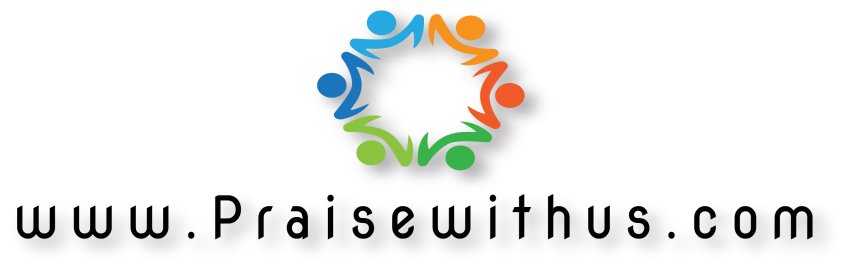